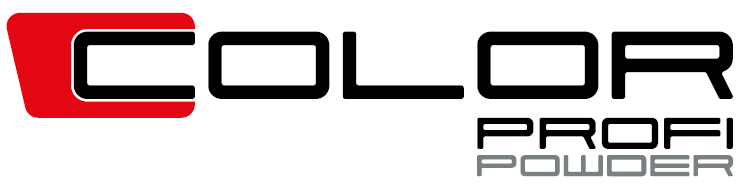 Průmyslová prášková lakovna
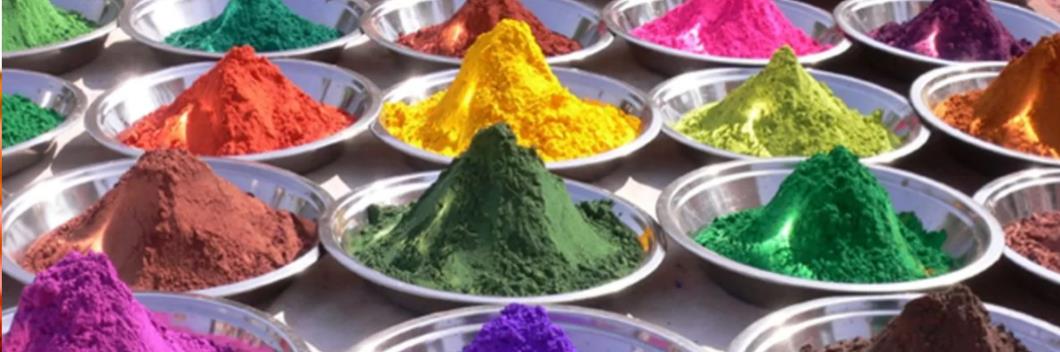 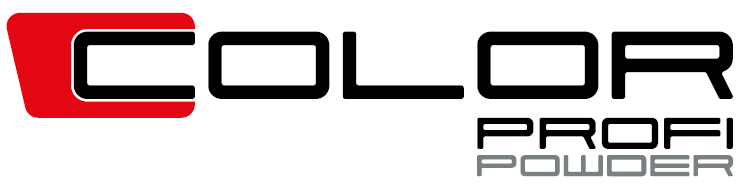 O nás
Prášková lakovna působící v Letovicích již déle než 25 let.

Specializujeme se na povrchovou úpravu kovů práškovým lakováním, 
     orientovanou především na zákazníky v oblasti průmyslu a stavebnictví.

Svoje služby poskytujeme jak firmám, tak soukromým osobám.
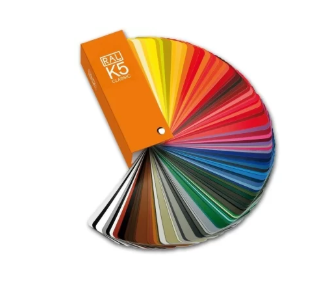 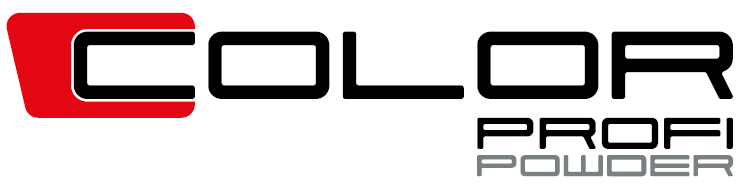 Oblasti působení
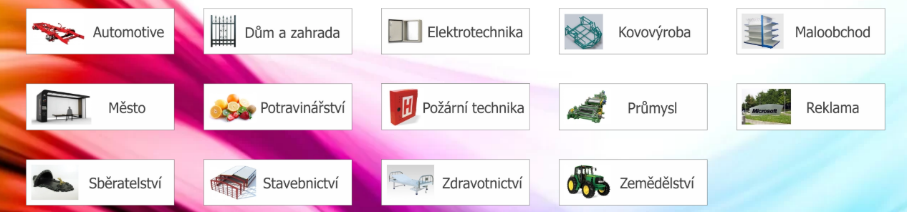 Naši zákazníci
Siemens, Somati, Proventia, Letovické strojírny, Festra, Letokov, Art reklama, Koweb, Zetor, Isan radiátory, Synco
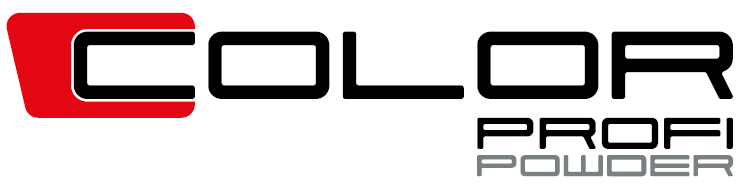 Lakovací linka Galatek
Průběžná lakovací linka pro práškové lakování, vhodná pro lakování velkých serií zboží, průjezdný profil 2 x 1 m. Max. délka lakovaného dílce cca 9 m.
Linka se skládá z následujících technologických celků: lakovací kabina Nordson, vybavená automatickými lakovacími pistolemi Gema (2x3 pistole), cyklonovým odlučovačem s možností recyklace barvy a ruční lakovací pistolí Nordson Encore, vypalovací pecí Galatek, vyhřívanou plynovým hořákem o výkonu 180kW, technologie ohřevu se vzduchovým výměníkem pro snížení objemu nečistot v prostředí, délka pece 25 m, max. teplota 230 st.C, podvěsný dopravník o profilu 40x40mm, nosnost 15kg/závěs, 50 kg/m.
Nastavitelná rychlost dopravníku 0,3 – 1,1 m/min.
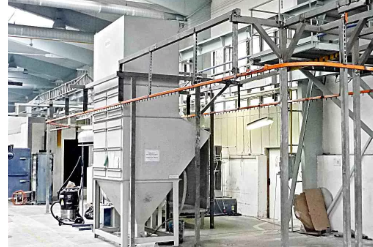 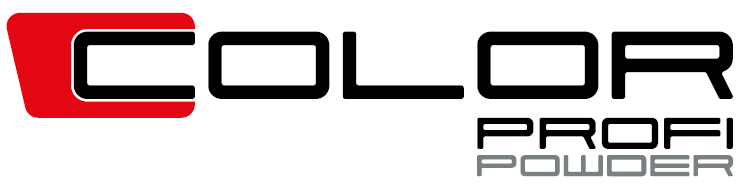 Lakovací linka Elajo
Průběžná lakovací linka pro práškové lakování, vhodná pro lakování rozměrných a těžkých dílců, celkový průjezdný profil 2 x 1 m. Max. délka lakovaného dílce cca 12 m. V případě nutnosti lze operativně rozšířit průjezd na profil na 2.400 x 1.100 mm při max. délce 5 m. 
Složení linky: lakovací kabina Gema a ruční lakovací pistole Nordson Encore. Je vhodná především pro rozměrné a členité dílce. Vypalovací pec , vyhřívaná plynovým hořákem o výkonu 350 kW. délka pece 20m. Max. teplota 250 st. C umožňuje lakovat i dílce ze silnostěnné nebo plné oceli. Podvěsný dopravník o profilu 75x75mm, nosnost 60kg/závěs, 250 kg/m.
Nastavitelná rychlost dopravníku 0,3 – 1,9 m/min. Max. hmotnost dílu cca 1200kg.
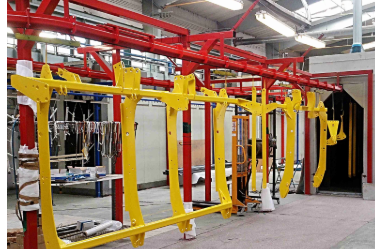 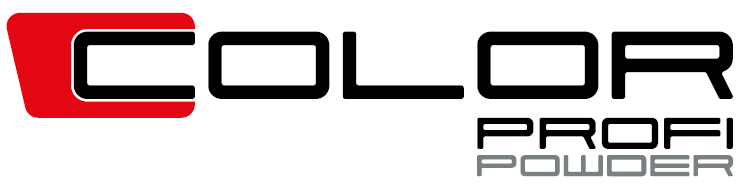 Pracoviště ručního lakování
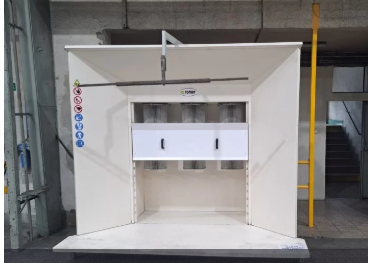 Pracoviště ručního lakování je vhodné pro kusové zakázky nebo dílce, jež vzhledem k rozměrům nejsou vhodné pro linky Galatek a Elajo.
Sestava:  mobilní lakovací stěna s odsáváním, ruční lakovací pistole Nordson Encore,  komorová vypalovací pec, vyhřívaná plynovým hořákem s hořákem Weishaupt o výkonu 117 kW. Vnitřní rozměr cca 3.000 x 2200 x 2500 mm.
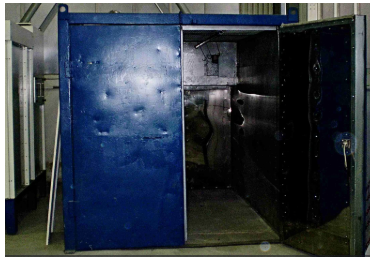 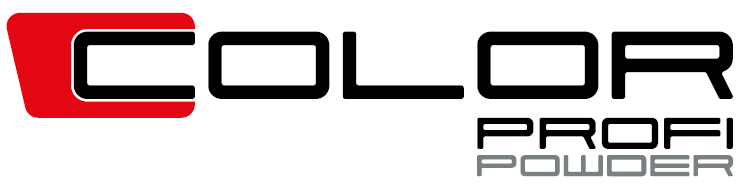 Průběžný tryskač
Zařízení britského výrobce tryskací techniky SES Shotblast, vybavené 4 metacími koly.

K tryskání používáme certifikovaný ocelový granulát Erwin Amasteel S170. Max. rozměr tryskaného dílce: 970 mm x 700 mm x 9000 mm.

Vhodné pro tryskání velkých objemů profilových ocelových materiálů, svařenců apod.
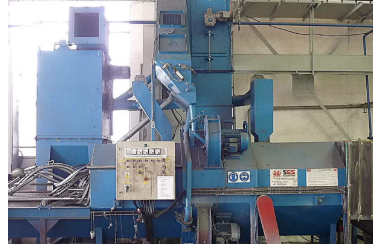 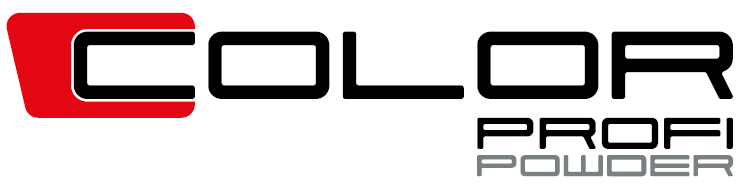 Ruční tryskací komora
Tryskač a filtrace
Tryskací komora
Zařízení slouží pro ruční tryskání dílců.
K tryskání běžně používáme certifikovanou ocelovou drť Ervin Amasteel HG40/50. Abrazivum je možné v případě potřeby vyměnit za jinou frakci. Díky použití ostrohranného abraziva je zařízení vhodné i pro mechanické odlakování.
Rozměry tryskací komory 5.000 x 2.500 x 2.500 mm.
Možno tryskat dílce až do celkové délky 8m.
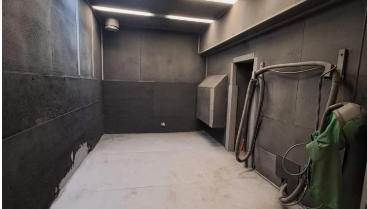 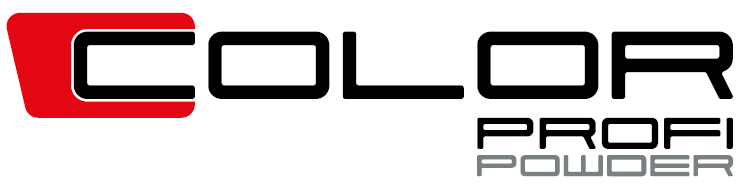 Komorový tryskač Wheelebrator
Závěsný komorový tryskač s metacími koly 3x 7,5kW, max. díly 2,2x1,6m, 800kg. 
V provozu od 2023.
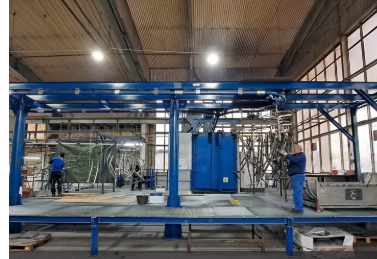 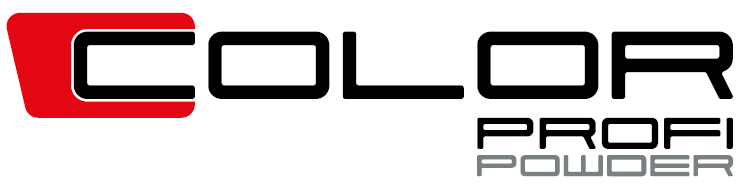 Strojní a tlakové odmaštění
Pracoviště slouží pro mytí a odmaštění dílců pomocí tlakového postřiku.
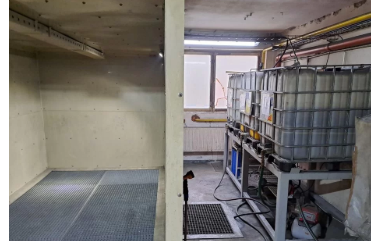 Rozměr komory cca 5000 x 2300 x 2300 mm